THE AMISHMINI DOCUMENTARYMADE IN AMERICA
MARA VOORTMAN
OUR THEME
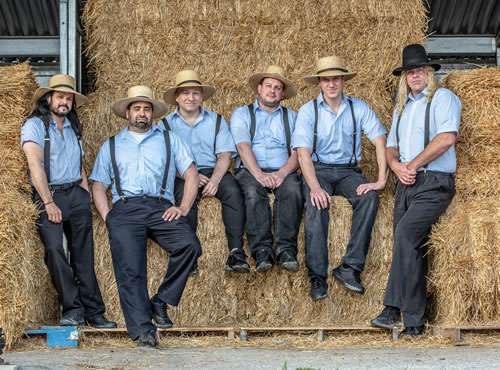 Religion in America
The Amish
The start of the research
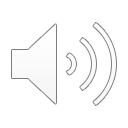 WHAT DID WE WANT TO KNOW
The basics
Predictable information
New information
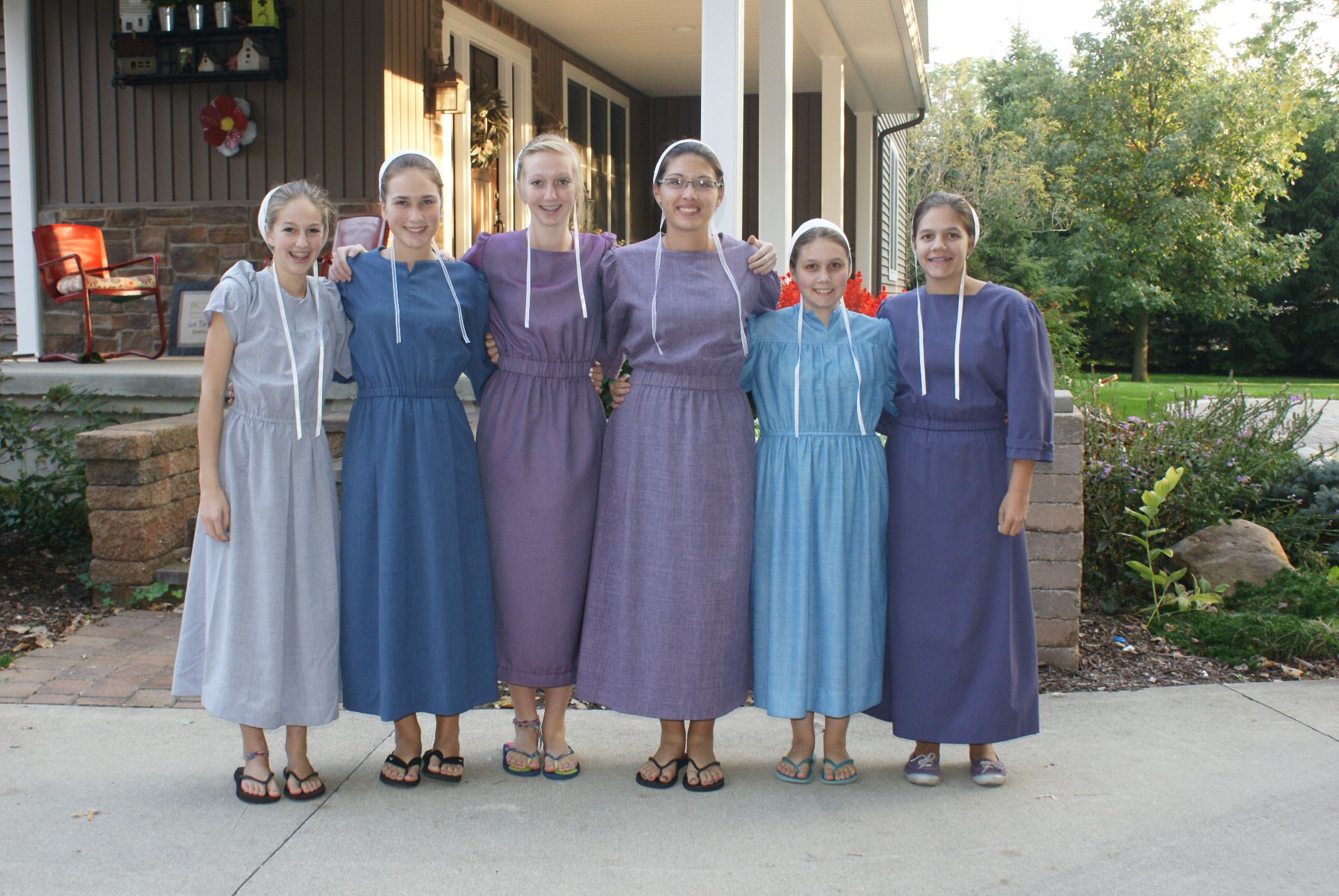 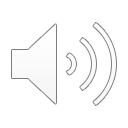 1.
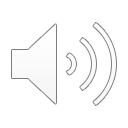 2.
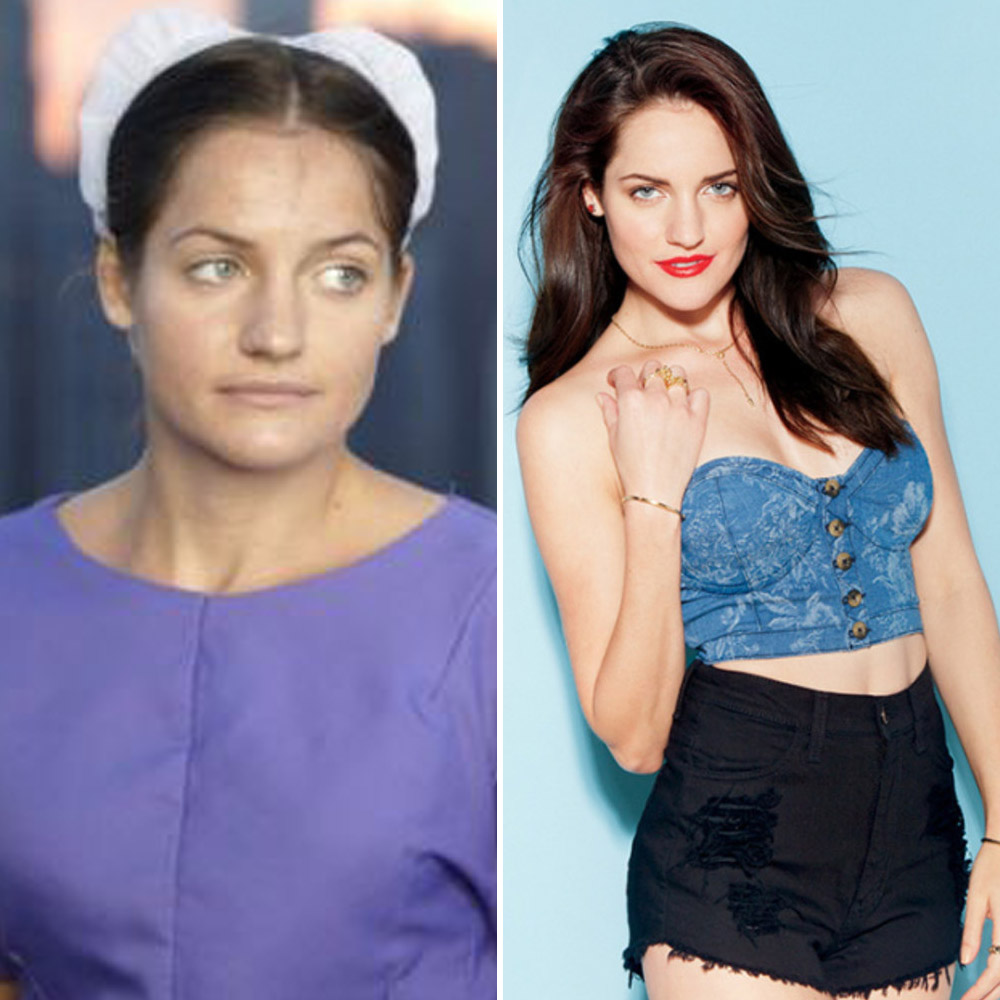 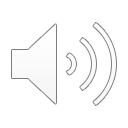 3.
THE HANDOUT
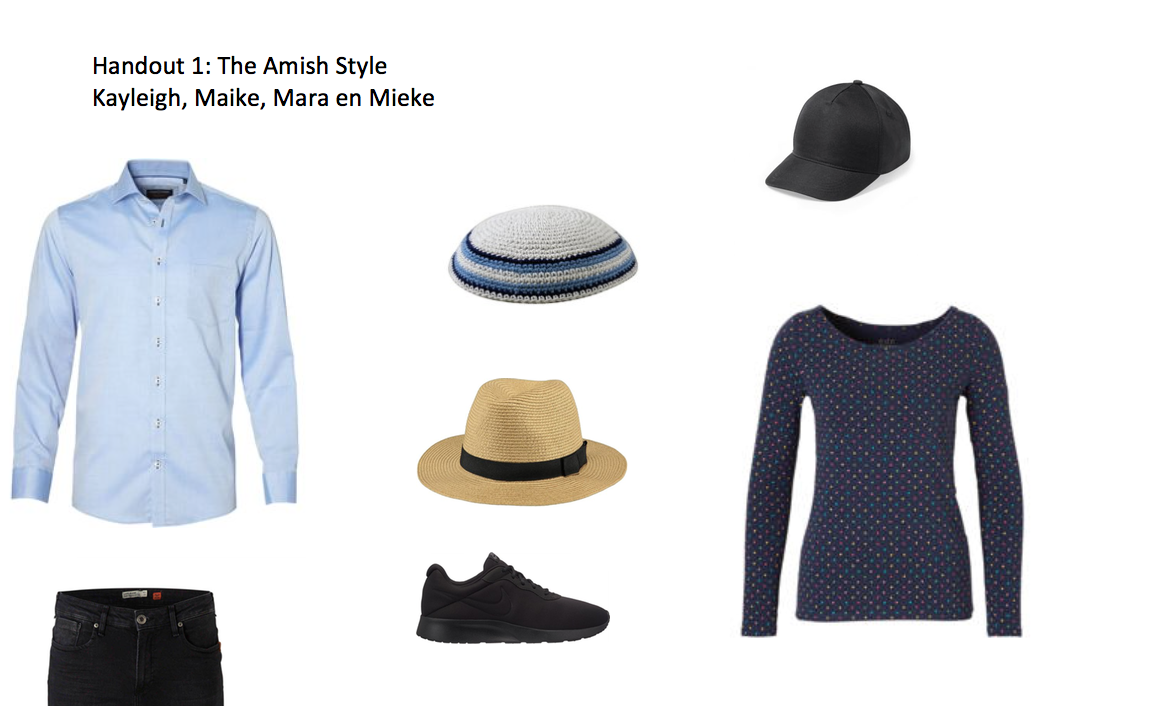 Dress your Amish
“What clothes belong to the Amish culture?”
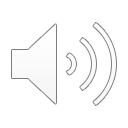 IN THE CLASSROOM
Objective view on religion
Fun handout
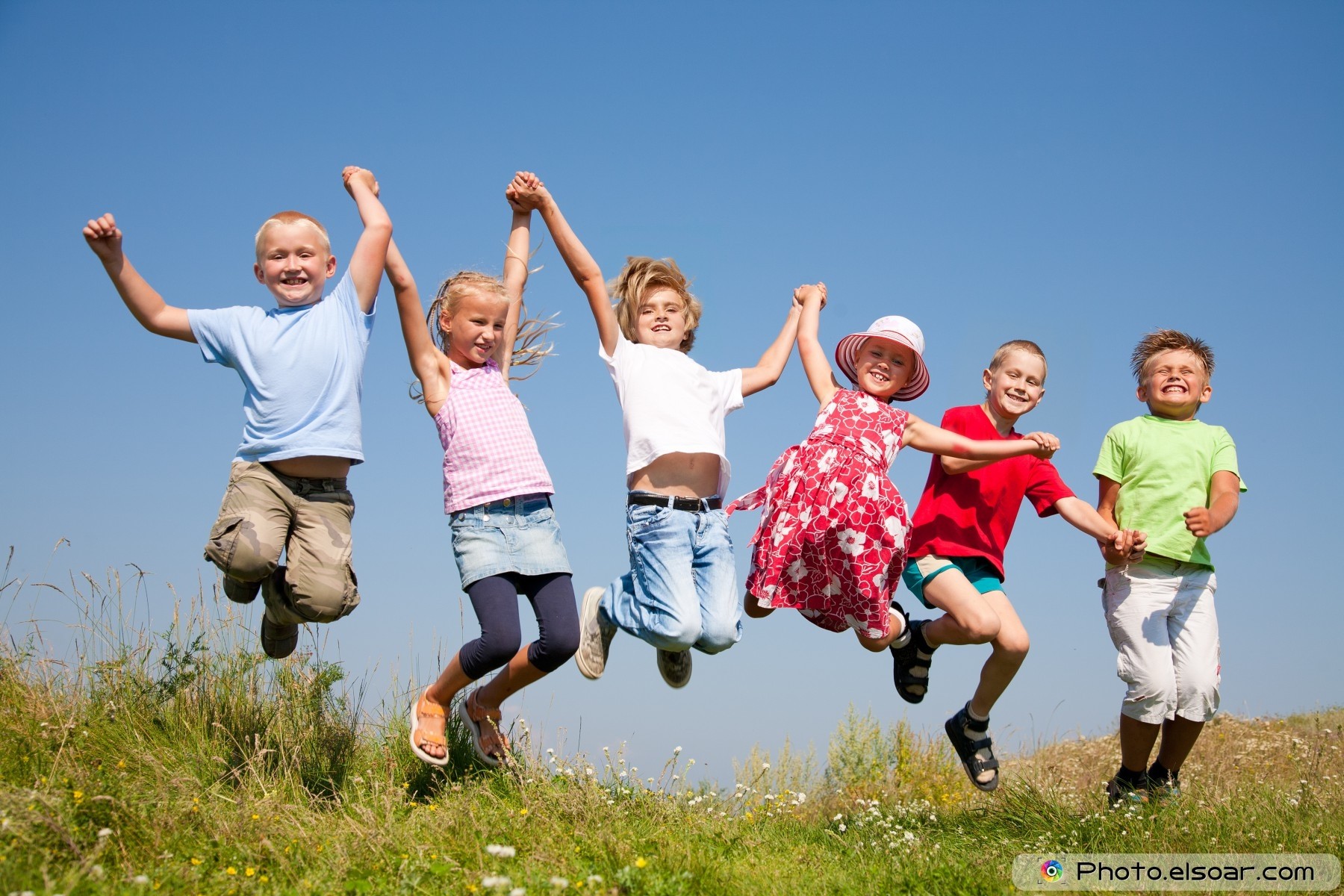 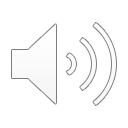